Keys to the Game (Complete 5+ to Win)
Pre-Season
(Complete 5+ to Win)
Trinity League
(Complete 5+ to Win)
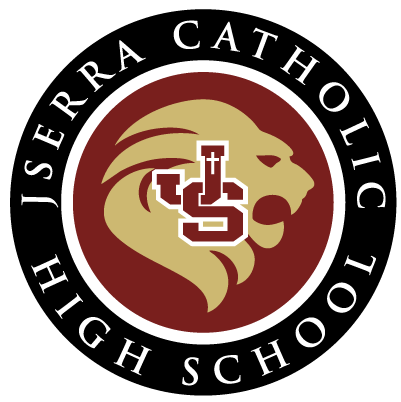 JSerra Catholic High School
Faith. Intellect. Character.
Passing Communication
‘TURN’
Turn your body with the ball, while ball moves in given direction
‘FACE’
It is NOT ‘turn’
Ball is stagnant, while you turn your body to face the field
‘TIME’
You have time to make your own decisions
Does not mean to be lax
‘MAN ON’
You have pressure around you
Be prepared to protect ball, lay off, or flick to advance
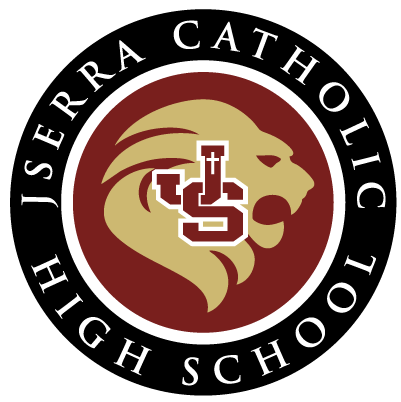 JSerra Catholic High School
Faith. Intellect. Character.
Possession
Pass with a purpose
Communicate that purpose to your teammates
Most move after any pass you make
Job is not done just because you completed a pass
Want the ball!
DEFAULTS:
Opposite side center back (usually center mids)
Release pressure- high and wide (Big 5 Moment)
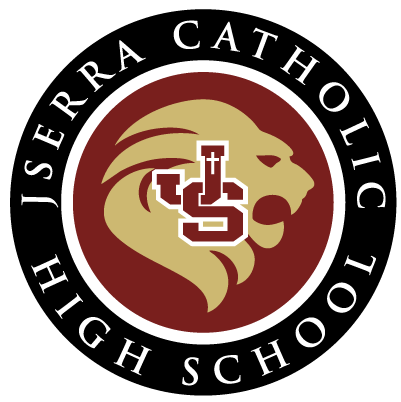 JSerra Catholic High School
Faith. Intellect. Character.
Defending
Make a Play
1v1 defending
Win the 50/50
Foul
Play them offsides
Never do this near the half-line
Race back
Sprint directly towards your goal
Usually on counter attacks
Delay (default)
Keep everything in front of you
Give time to get numbers defensively
END IT/BLOW IT UP
END THE PLAY RIGHT THEN AND THERE. FOUL. YELLOW CARD.
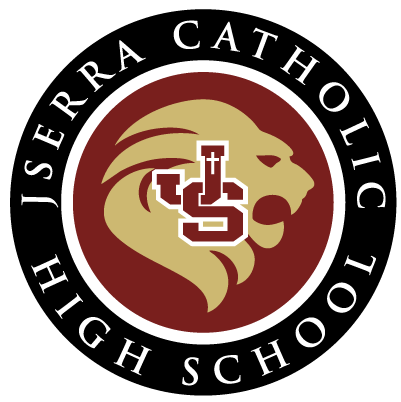 JSerra Catholic High School
Faith. Intellect. Character.
Goal Kicks
Their GKs
Our GKs
Win 50/50 ball
UNMARK yourself
Give space and time to step in
Defensive holding-mids mostly
Purpose is to advance the ball
Front an opponent (aggressively)
Back up into them as ball approaches
ADVANCE the ball
Flicks to continue advancement
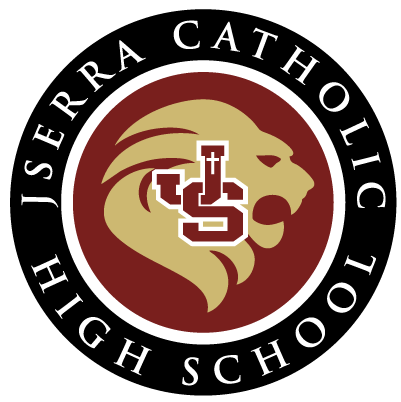 JSerra Catholic High School
Faith. Intellect. Character.
Corner Kicks
Their CKs
Our CKs
Players on post
No one zone until everyone is marked
Focus on player more than service
If your player doesn’t touch ball, did your job
1st corner is almost ALWAYS service
Someone near post
Someone tall/aggressive front their GK
3 RUNNERS start back post
One makes run across box